The Archaeological Artefacts of Swanbourne
C. N. Rodgers, © 2013
CNR 27/11/10
1
Stone age flints show percussion marks around the edge.  A single flint tool has been found from Swanbourne.  Iron age coins have been found in Hoggeston
Hand axe
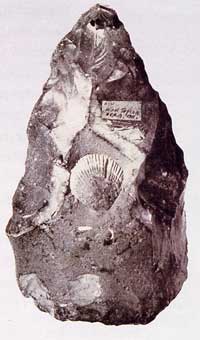 CNR 27/11/10
2
Ditch digging resulted in Ken Reading finding Roman pot remains; early 1990’s
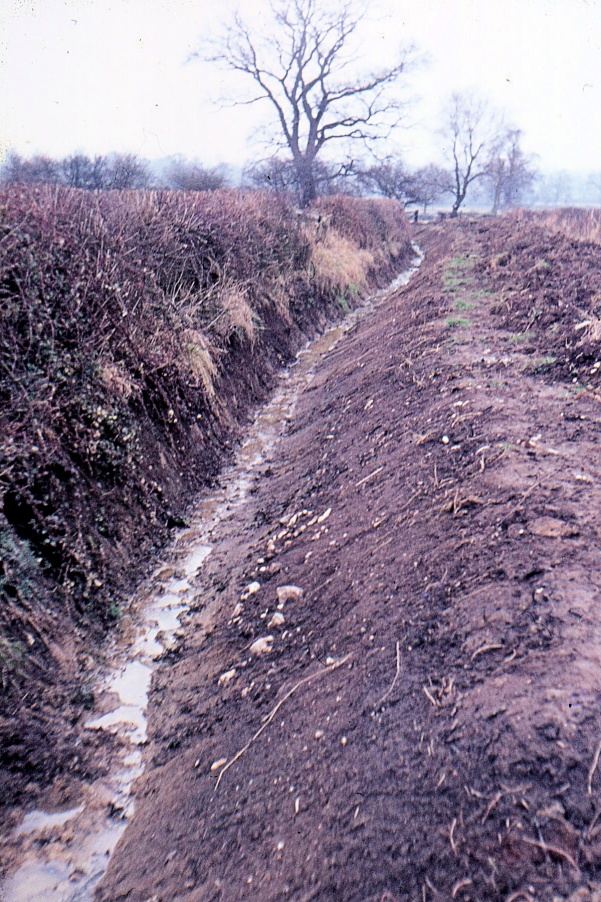 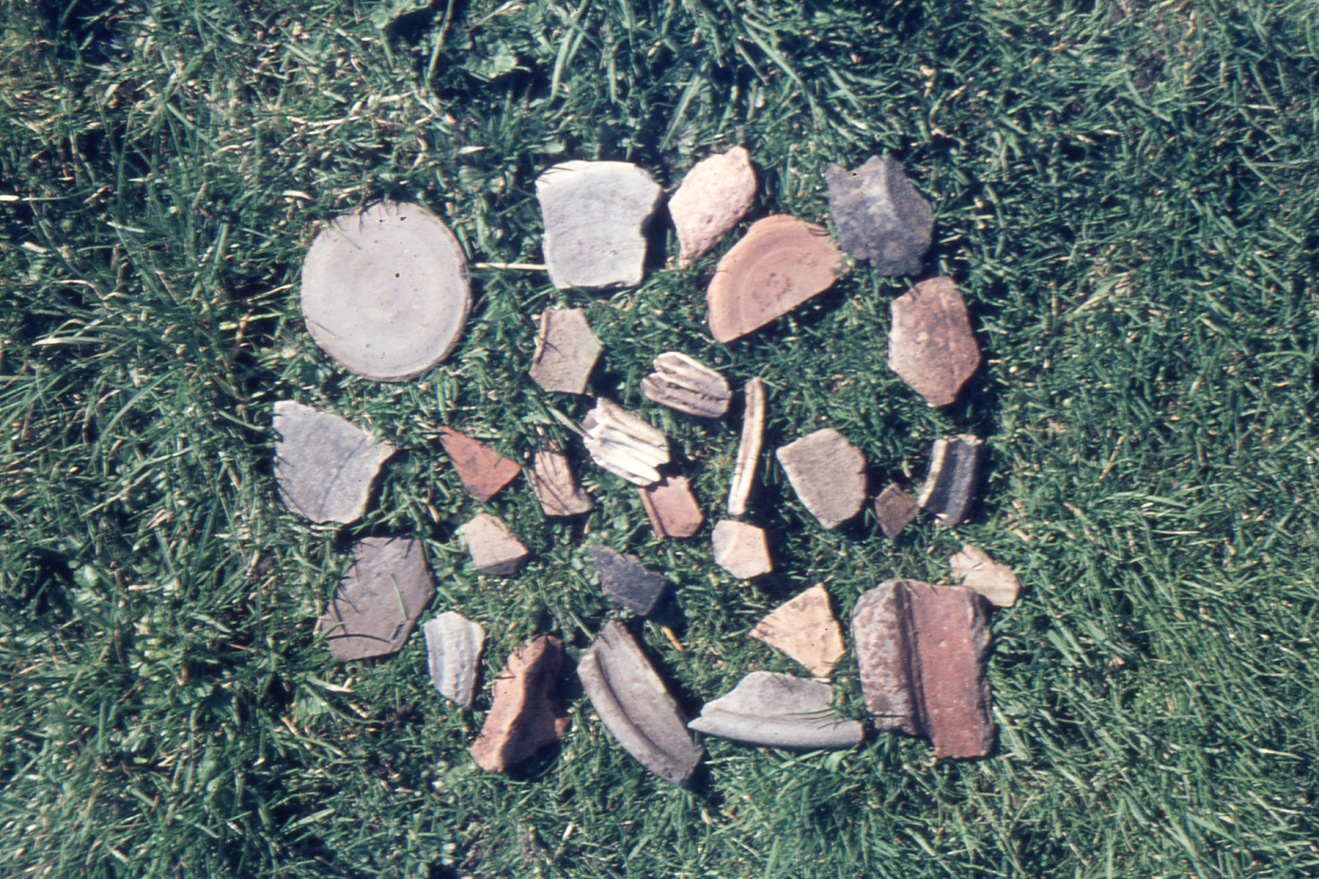 CNR 27/11/10
3
Roman pottery fragments found by Ken Reading between Swanbourne and Hoggeston
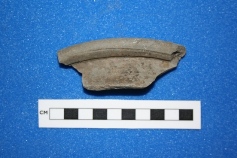 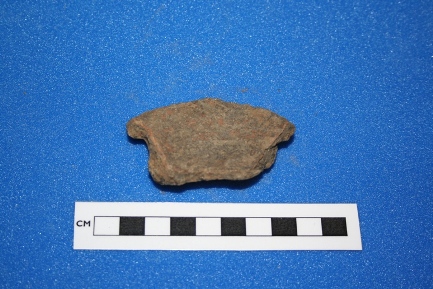 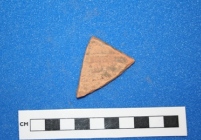 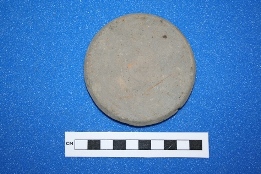 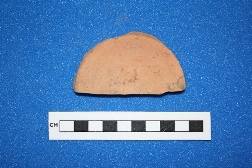 CNR 27/11/10
4
Roman pottery fragment  - tableware with dot decoration.
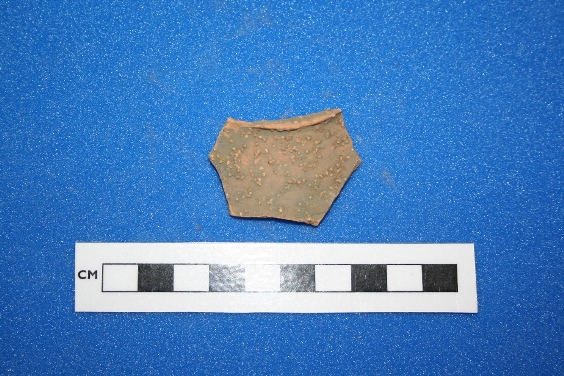 CNR 27/11/10
5
Ridge and furrow fields between Swanbourne and Hoggeston
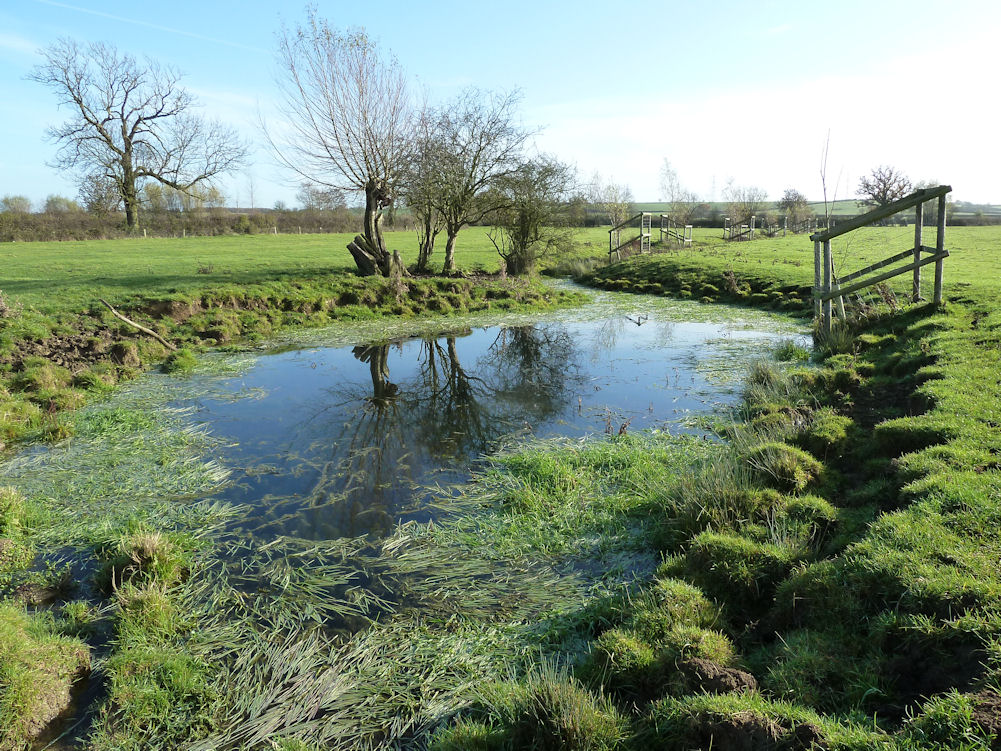 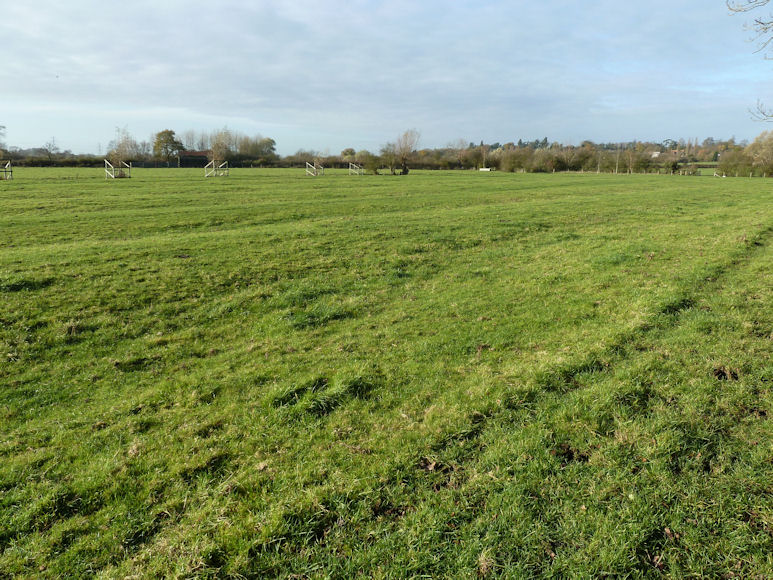 CNR 27/11/10
6
Saxo-Norman to Medieval pottery fragments from Swanbourne
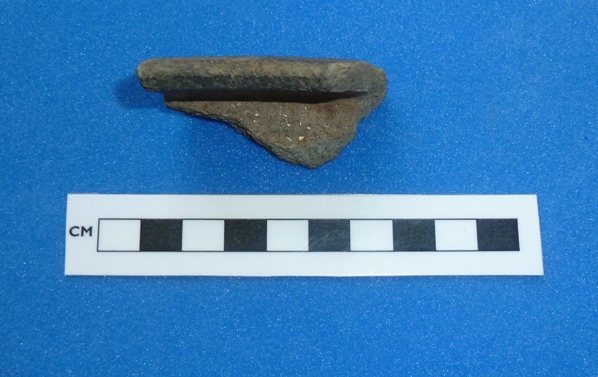 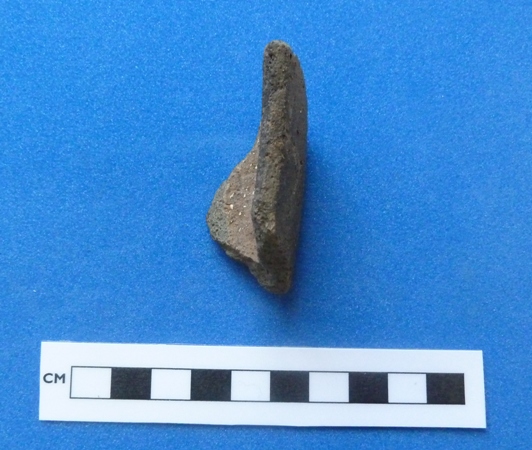 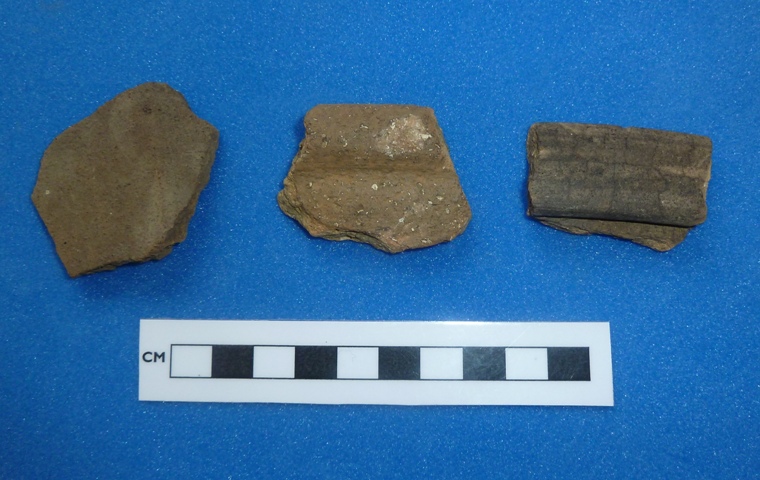 CNR 27/11/10
7
Late Saxon pottery
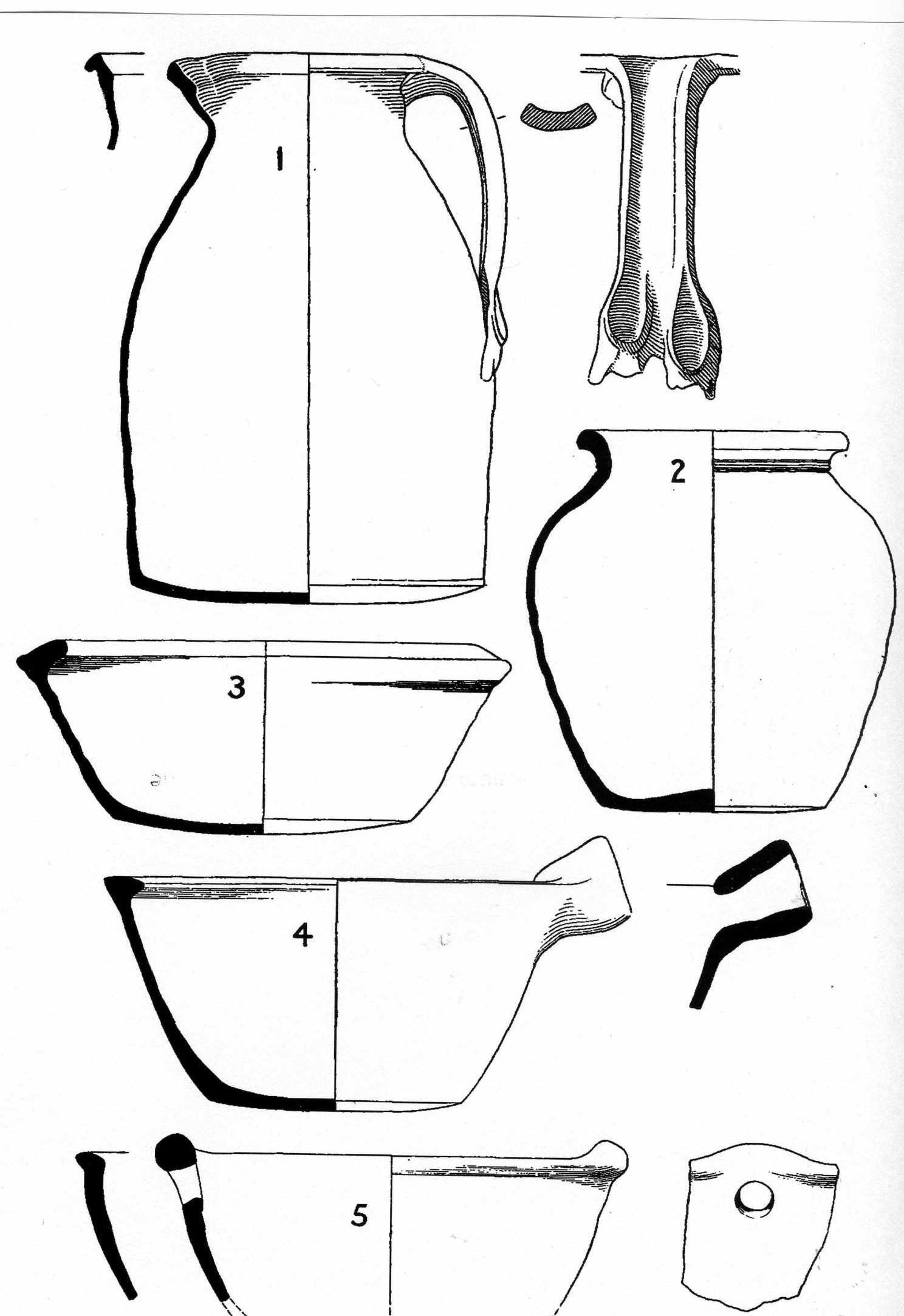 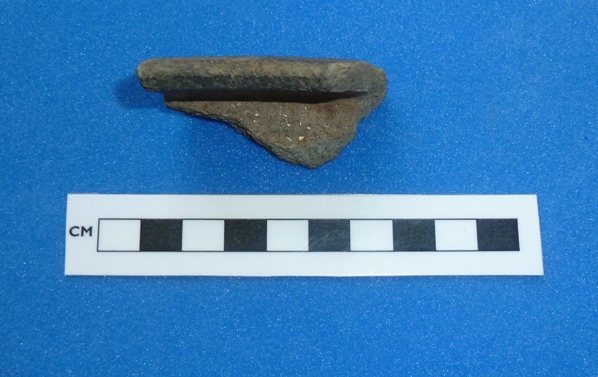 CNR 27/11/10
8
Medieval pottery
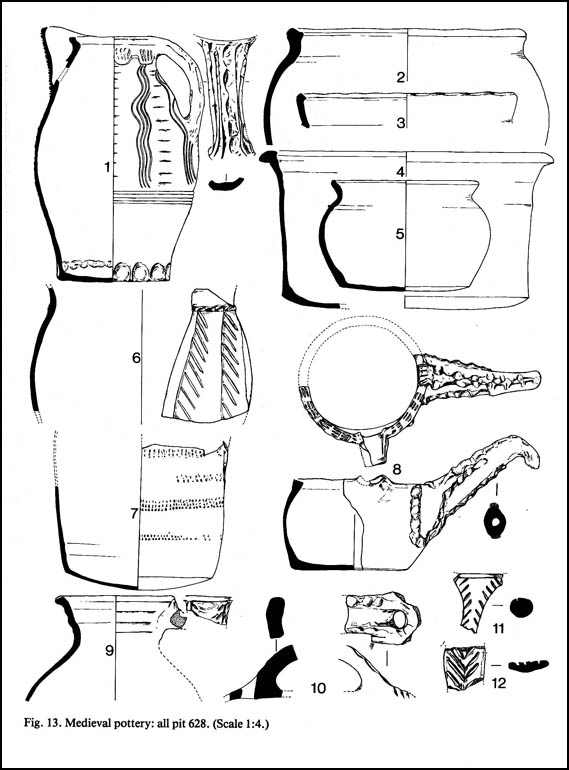 CNR 27/11/10
9
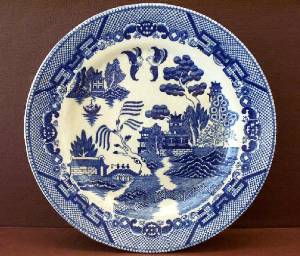 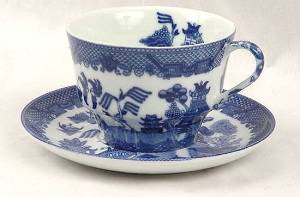 CNR 27/11/10
10
Comparision of early willow leaf with brush strokes (left) with later willow leaf with transfer background dots (right).
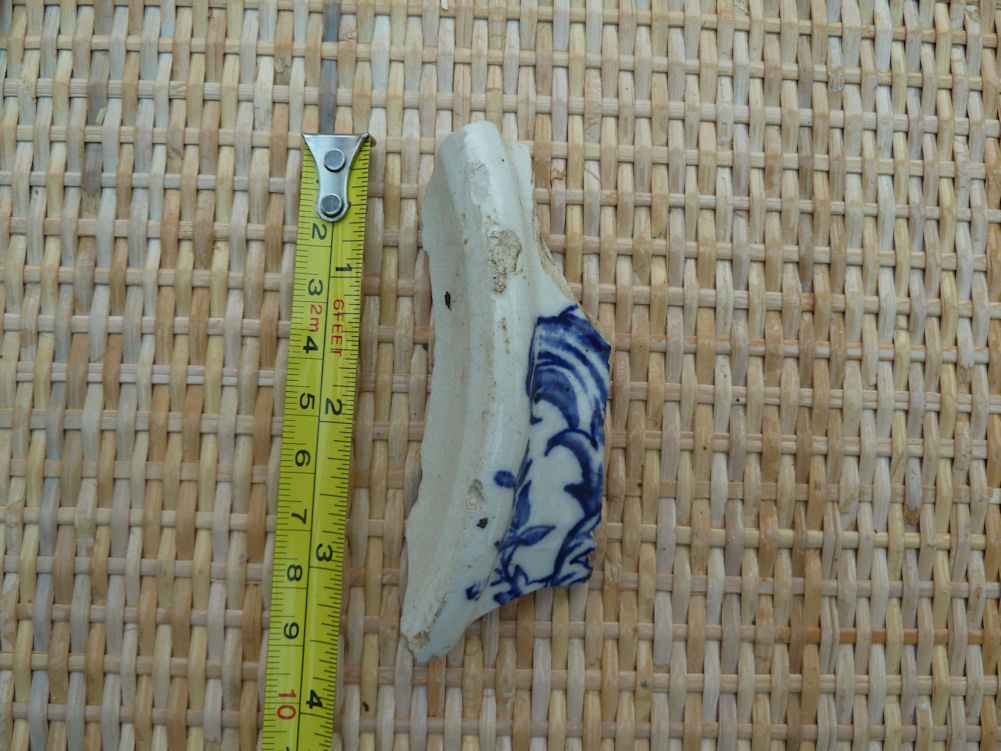 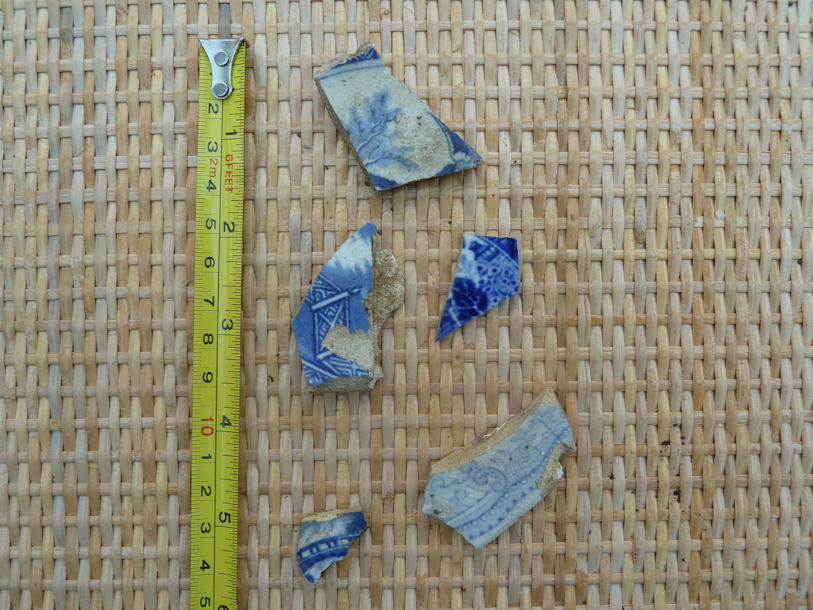 CNR 27/11/10
11
What you might expect to dig up – examples from Station Road
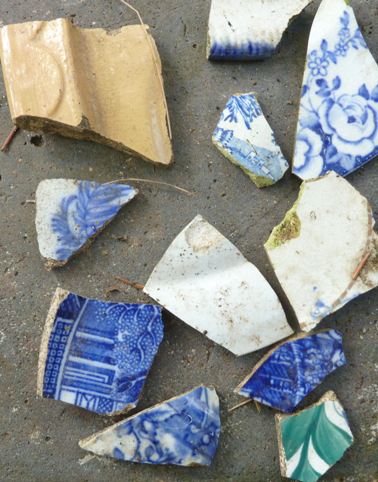 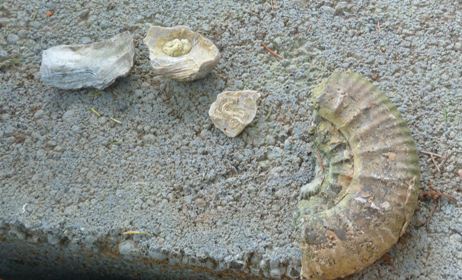 CNR 27/11/10
12
Clay pipe fragments date from the 17th to the 19th century  (from Charlton Close)
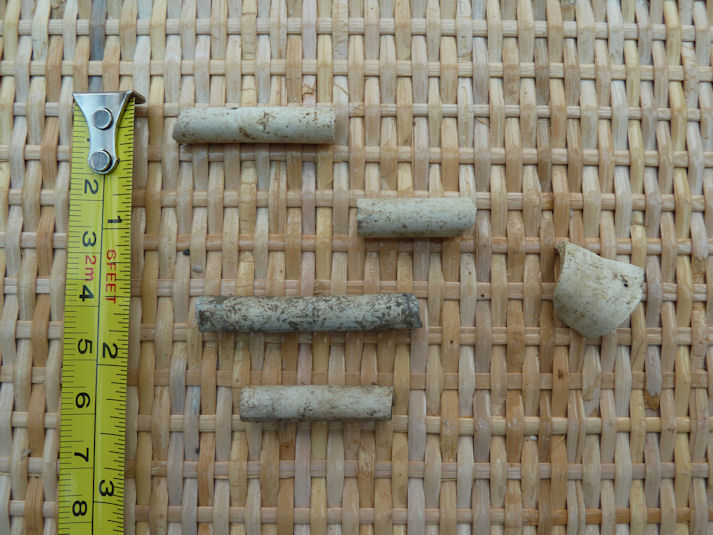 CNR 27/11/10
13
Metal objects – Station Road
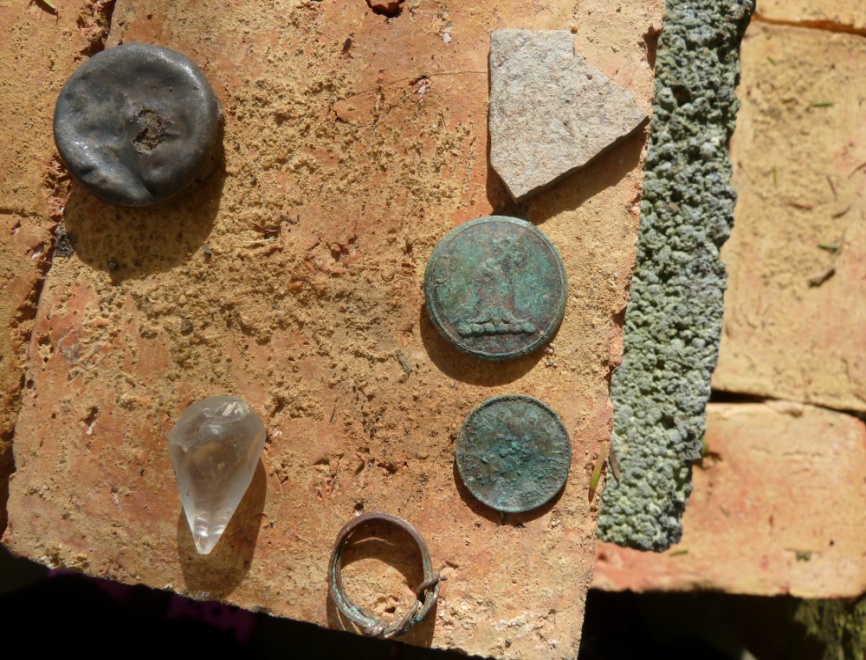 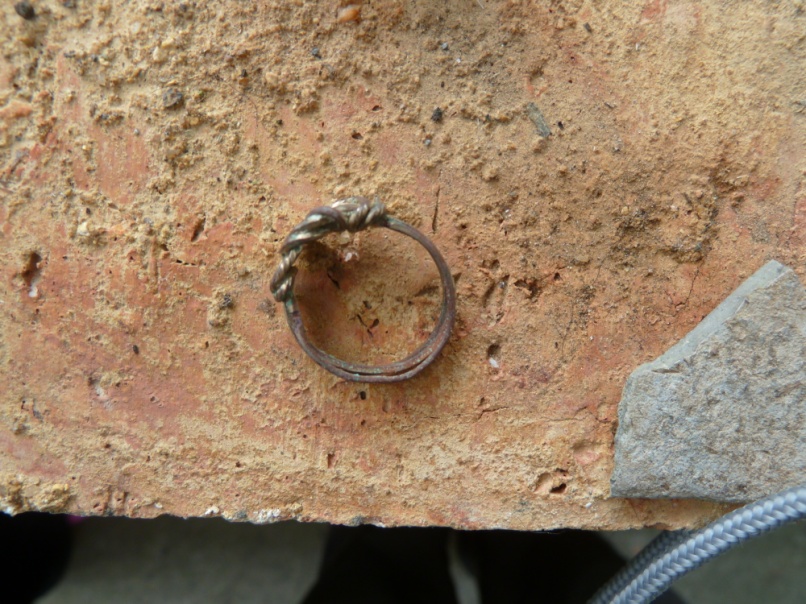 CNR 27/11/10
14
Great Western Railway employee’s brass button
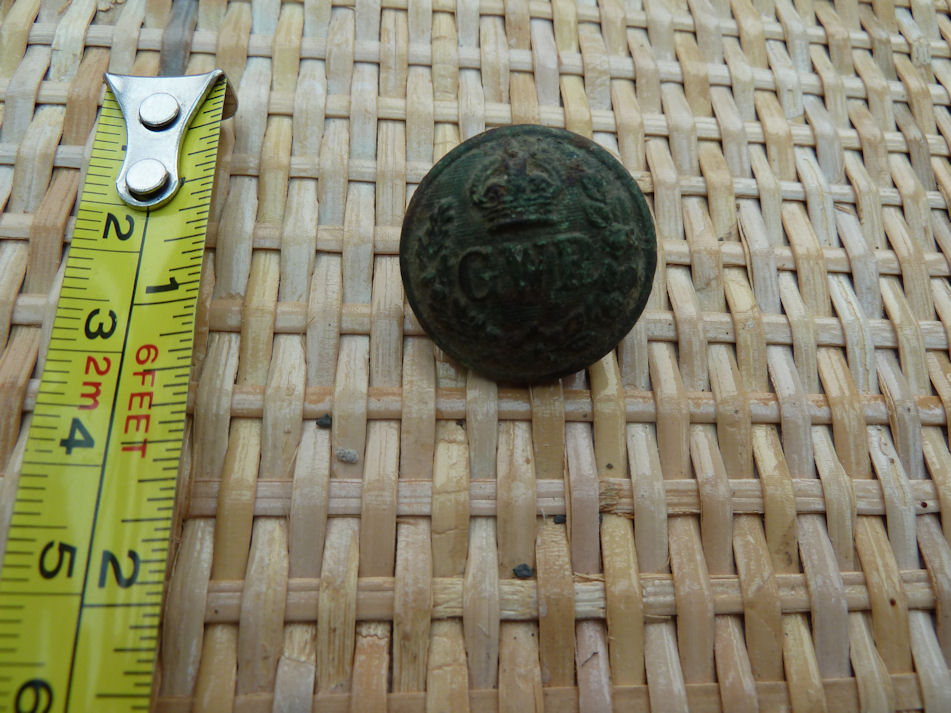 CNR 27/11/10
15
The End
© C. N. Rodgers 2013 

Swanbourne History Group, Bucks.
CNR 27/11/10
16